Викторина, посвящённая 80-летней годовщине полного освобождения Ленинграда от фашистских захватчиков
Чтобы начать онлайн-викторину, нажмите «Показ слайдов», затем «С начала».
НАЧАТЬ
1
Когда началась Блокада Ленинграда?
8 сентября 1941 года
8 августа 1942 года
15 сентября 1941 года
Вопрос 1
2
Когда началась Блокада Ленинграда?
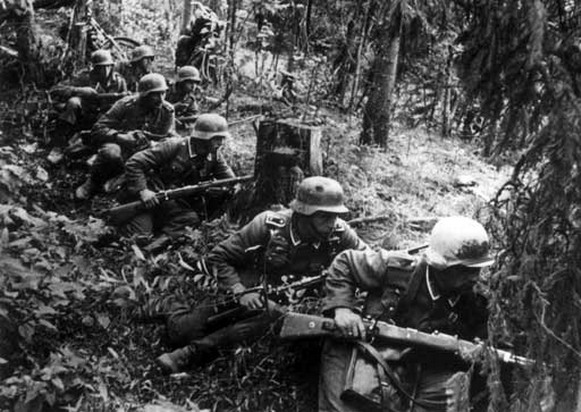 8 сентября 1941 г.
Вопрос 1
Следующий вопрос
3
НЕВЕРНО!
Попробуй еще раз(
Вернуться к вопросу
4
Кто принял командование Ленинградским фронтом 13 сентября 1941 года?
Александр Михайлович Василевский
Георгий Константинович Жуков
Иван Степанович Конев
Вопрос 2
5
Кто принял командование Ленинградским фронтом 13 сентября 1941 года?
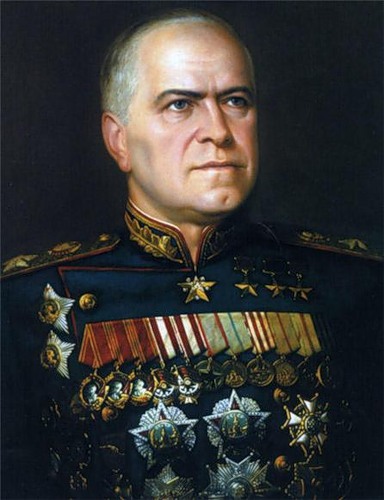 Генерал армии
Георгий Константинович Жуков
Вопрос 2
Следующий вопрос
6
Какая была суточная норма хлеба зимой 1941 года?
150 грамм
125 грамм
250 грамм
Вопрос 3
7
Какая была суточная норма хлеба зимой 1941 года?
Суточная норма хлеба составляла: рабочим - 250 грамм, всем остальным - 
125 грамм
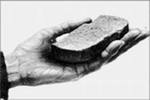 Вопрос 3
Следующий вопрос
8
Где люди спасались во время авианалётов и артобстрелов?
Бомбоубежище
В домах
В подвалах
Вопрос 4
9
Где люди спасались во время авианалётов и артобстрелов?
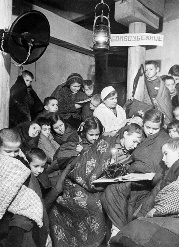 Бомбоубежище
Вопрос 4
Следующий вопрос
10
Как называлось противотанковое заграждение из сваренных рельс в виде шестиконечной звезды?
Противотанковый ров
Противотанковый надолб
Противотанковый еж
Вопрос 5
11
Как называлось противотанковое заграждение из сваренных рельс в виде шестиконечной звезды?
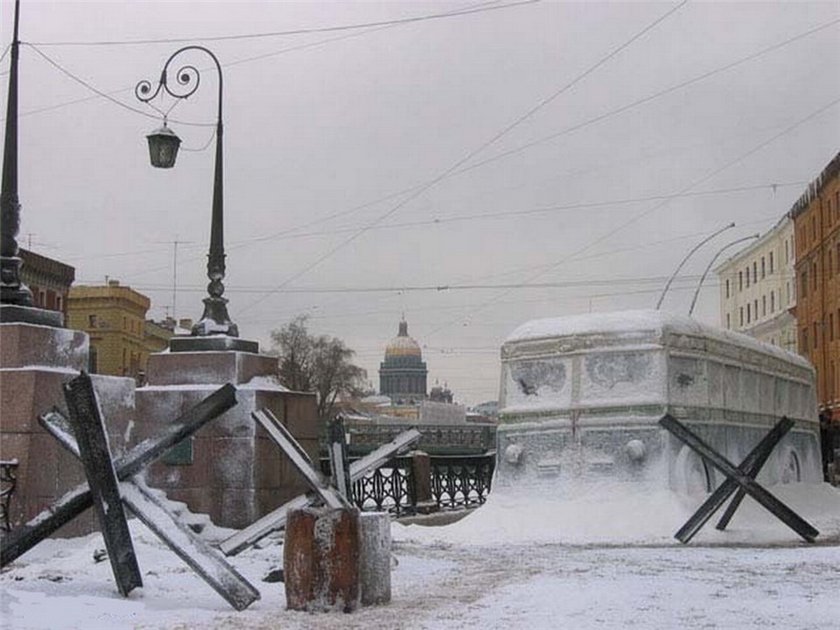 Противо-танковый ёж
Вопрос 5
Следующий вопрос
12
Как называлась автомобильная трасса, проложенная по льду Ладожского озера?
Дорога Жизни
Ладожская дорога
Ладожский рейс
Вопрос 6
13
Как называлась автомобильная трасса, проложенная по льду Ладожского озера?
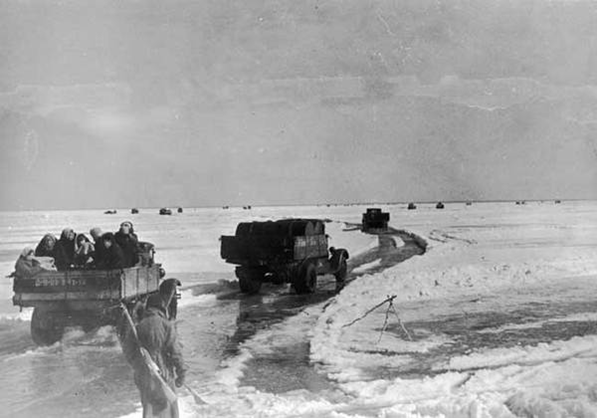 Дорога Жизни
Вопрос 6
Следующий вопрос
14
Как называлась военная операция по прорыву блокады Ленинграда?
Операция «Звезда»
Операция «Миг»
Операция «Искра»
Вопрос 7
15
Как называлась военная операция по прорыву блокады Ленинграда?
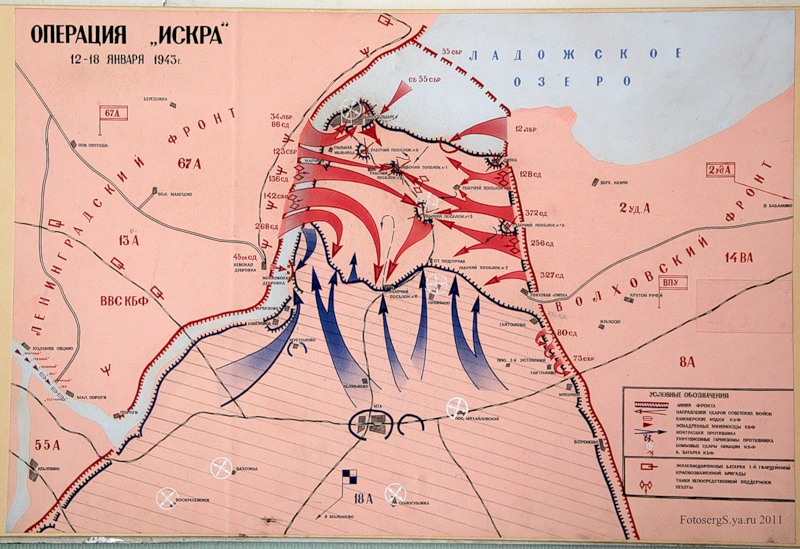 Операция «Искра»
Вопрос 7
Следующий вопрос
16
Назовите дату прорыва блокады Ленинграда.
18 января 1943 года
27 января 1944 года
20 января 1943 года
Вопрос 8
17
Назовите дату прорыва блокады Ленинграда.
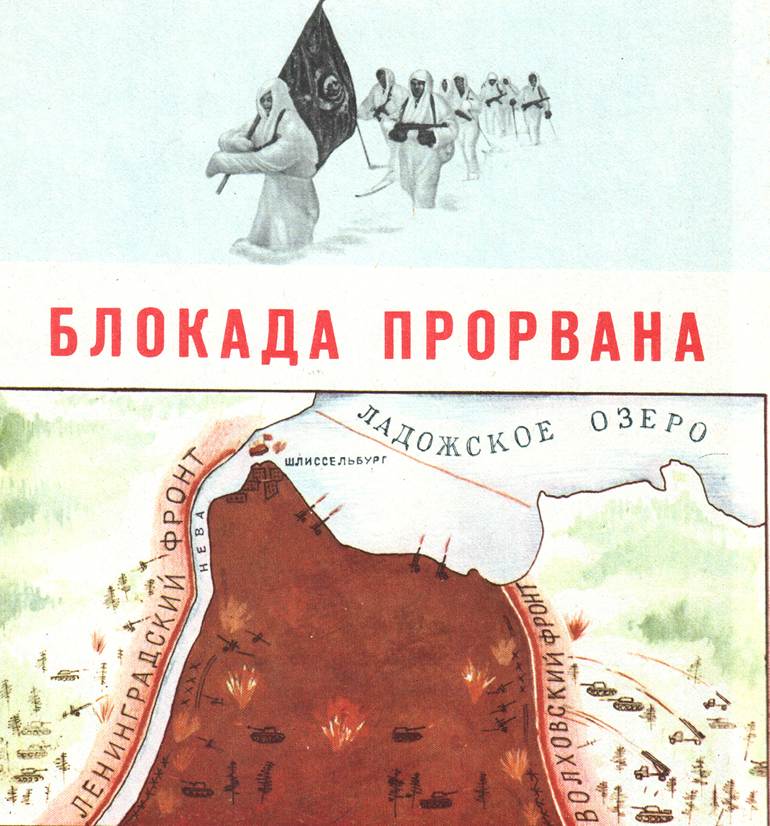 18 января 1943 года
Вопрос 8
Следующий вопрос
18
Какое самое большое блокадное кладбище в нашем городе?
Волчьи ямы
Серафимское кладбище
Пискаревское мемориальное кладбище
Вопрос 9
19
Какое самое большое блокадное кладбище в нашем городе?
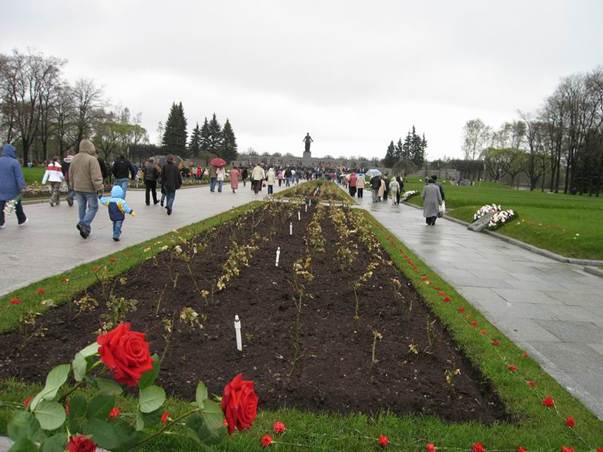 Пискарёвское мемориальное кладбище
Вопрос 9
Следующий вопрос
20
Как называется центральная скульптура на Пискаревском кладбище?
«Родина-мать»
Монумент «Память о бойцах и командирах»
«Блокадная аллея»
Вопрос 10
21
Как называется центральная скульптура на Пискаревском кладбище?
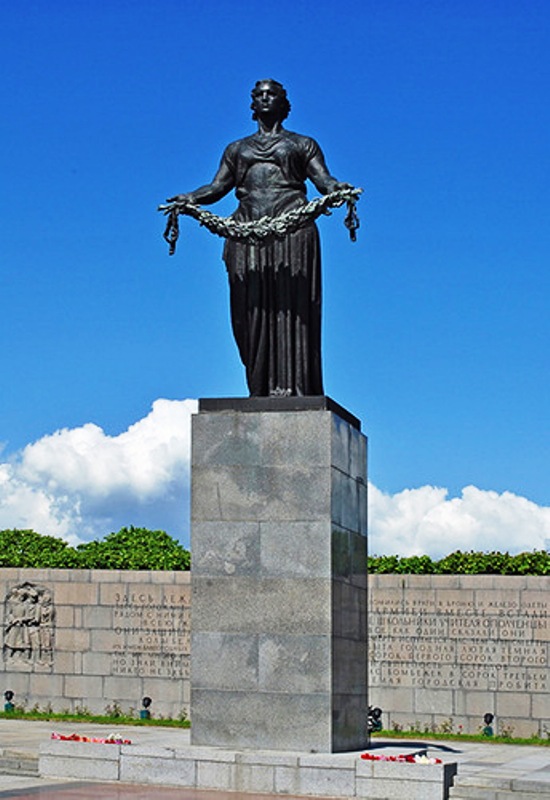 «Родина-Мать»
Вопрос 10
Следующий вопрос
22
Как называется комплекс мемориальных сооружений  на рубежах битвы за Ленинград в 1941-1944г,  протяженность которого 200 км?
«Зеленый пояс Памяти»
«Пояс Славы и Памяти»
«Зеленый пояс Славы»
Вопрос 11
23
Как называется комплекс мемориальных сооружений  на рубежах битвы за Ленинград в 1941-1944г,  протяженность которого 200 км?
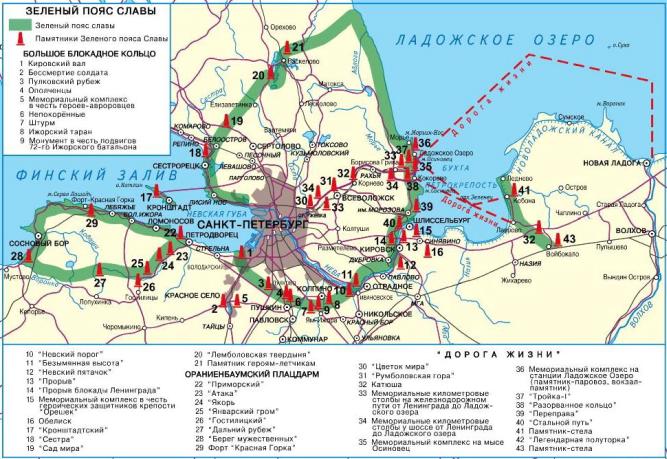 «Зелёный пояс Славы»
Вопрос 11
Следующий вопрос
24
Как называется памятник, посвященный погибшим детям блокадного Ленинграда?
«Цветок жизни»
«Цветок памяти»
«Цветок славы»
Вопрос 12
25
Как называется памятник, посвященный погибшим детям блокадного Ленинграда?
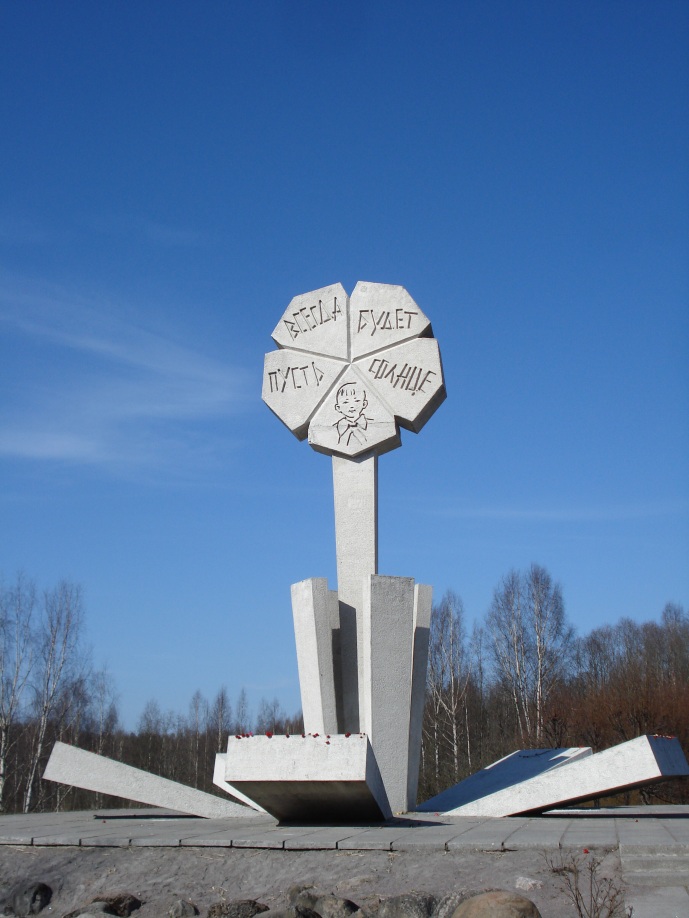 «Цветок жизни»
Вопрос 12
Следующий вопрос
26
Назовите Мемориал, входящий в «Зелёный пояс Славы», расположенный на западном берегу Ладожского озера.
«Блокадный храм»
Монумент героическим защитникам Ленинграда
Мемориал «Разорванное кольцо»
Вопрос 13
27
Назовите Мемориал, входящий в «Зелёный пояс Славы», расположенный на западном берегу Ладожского озера.
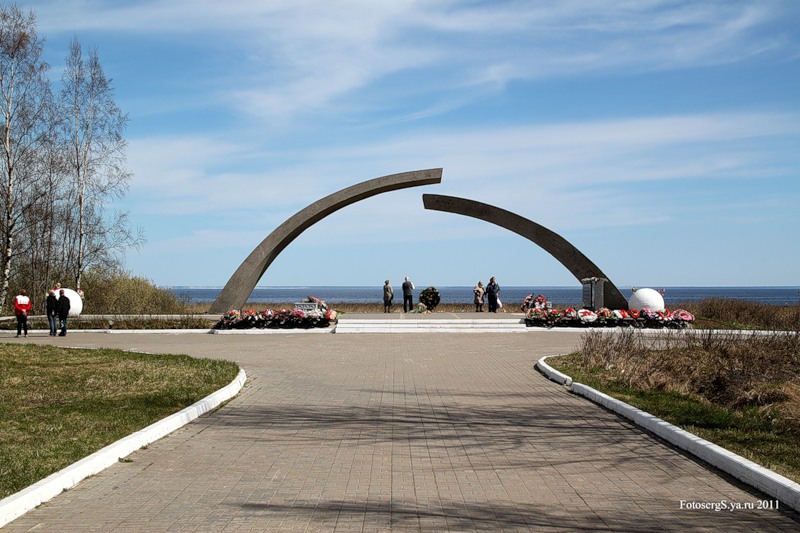 Мемориал «Разорванное кольцо»
Вопрос 13
Следующий вопрос
28
Какому транспортному средству установлен памятник на 10 км по Дороге жизни в посёлке Осиновец?
«Я- Легенда»
ГАЗ-АА «Полуторка»
«Полуторка- ГАЗ»
Вопрос 14
29
Какому транспортному средству установлен памятник на 10 км по Дороге жизни в посёлке Осиновец?
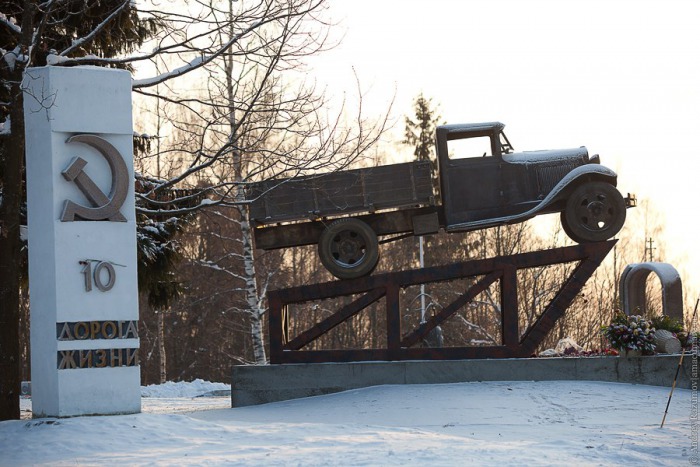 ГАЗ-АА «Полуторка»
Вопрос 14
Следующий вопрос
30
Как называется медаль, которую вручали блокадникам и защитникам нашего города?
Медаль «За оборону Ленинграда»
Орден Ленина
Орден Великой Отечественной войны 1-й степени
Вопрос 15
31
Как называется медаль, которую вручали блокадникам и защитникам нашего города?
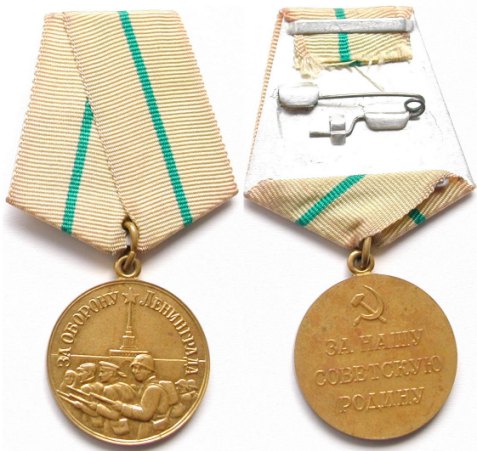 Медаль      «За оборону Ленинграда»
Вопрос 15
Следующий вопрос
32
Назовите знаменитое музыкальное произведение Д. Шостаковича, посвящённое городу Ленинграду. Когда оно впервые прозвучало в блокадном Ленинграде?
7 симфония «Ленинградская» 9 августа 1942 года
5 симфония «Блокадная» 9 августа 1942 года
7 симфония «Ленинградская» 27 января 1944 года
Вопрос 16
33
Назовите знаменитое музыкальное произведение Д. Шостаковича, посвящённое городу Ленинграду. Когда оно впервые прозвучало в блокадном Ленинграде?
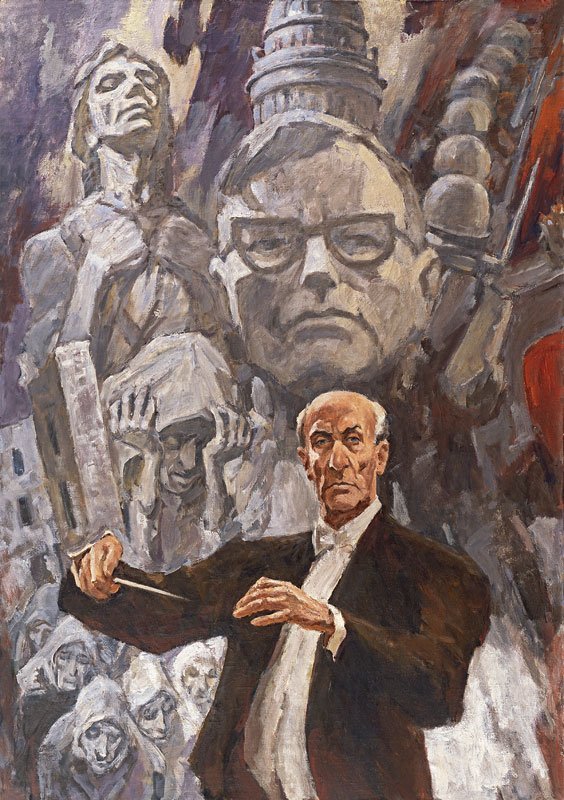 7 симфония
«Ленинградская»
9 августа 1942 г.
Следующий вопрос
Вопрос 16
34
Какое звание было присвоено Ленинграду за героизм и мужество, проявленное жителями Ленинграда?
Город-победитель 8 мая 1965 года
Город-блокадник 15 мая 1956 года
Город-герой 8 мая 1965 года
Вопрос 17
35
Какое звание было присвоено Ленинграду за героизм и мужество, проявленное жителями Ленинграда?
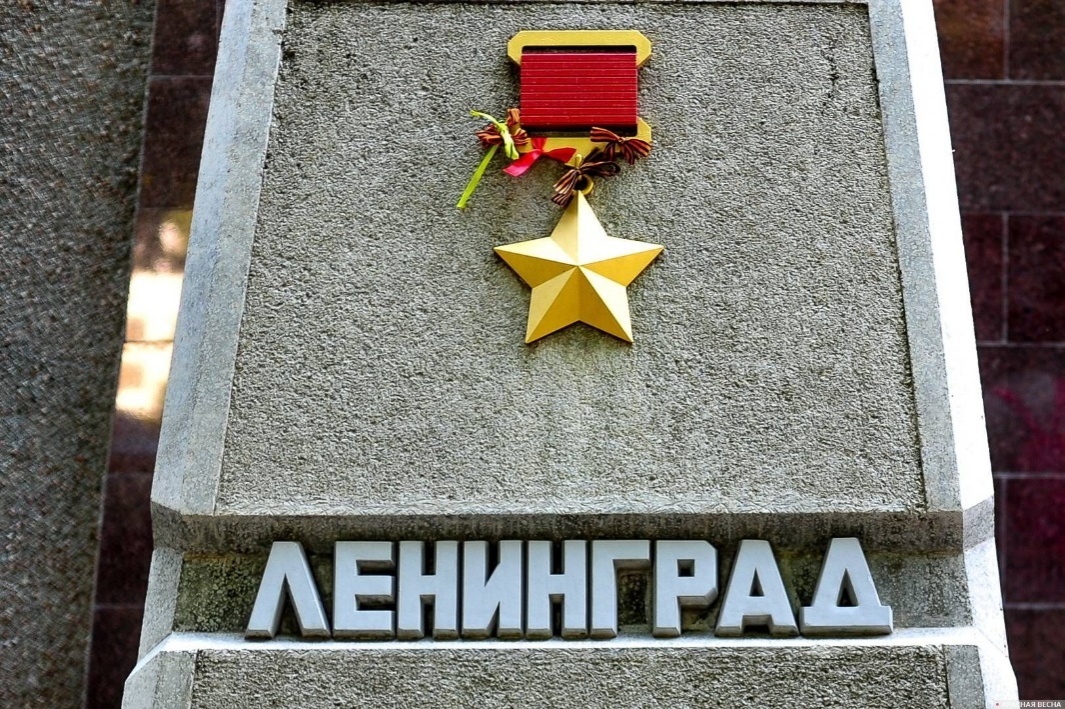 Город-герой
8 мая 1965 года
Вопрос 17
Следующий вопрос
36
Какие цвета у блокадной ленточки?
Оливковый и зеленый
Черный и оранжевый
Красный и черный
Вопрос 18
37
Какие цвета у блокадной ленточки?
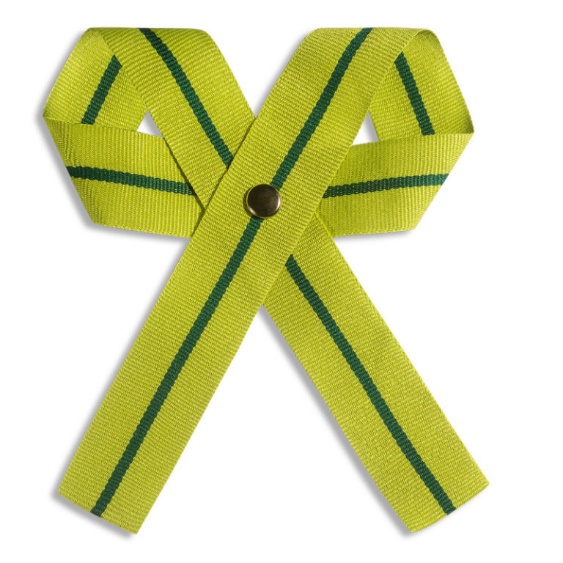 Это ленточка двух цветов: оливкового и зелёного. Оливковый цвет ленточки символизирует Победу, а зелёный — цвет жизни.
Вопрос 18
Завершить викторину
38